Physician Practice Roundtable
Introduction to Board Service
Understanding the board’s role at an independent medical group
[Speaker Notes: Welcome. We’re excited to have you all here today as newly elected members of the board. 

For independent medical groups, this is a time of both significant challenges and unprecedented opportunity. The role of board members, entrusted with the stewardship of their organizations, has never been more important. Moreover, governance itself is changing. Independent medical groups have moved toward smaller, representative boards and expect a higher level of skill and knowledge from board members. 

To help you chart the future of our medical group and prepare you for your new role, I want to spend our time together today talking about the roles and responsibilities of the board and what you can do to be an effective contributor. 

Optional: Ask tenured board members to feel free to add their perspective and examples throughout the presentation.]
Effective board leadership grounded in governance
Three guiding principles for board governance at independent medical groups
Board members fulfill fiduciary duty
Board looks out for interests of whole group
Board focused on developing strategy for long-term endeavors (e.g., care delivery transformation, new payer partnerships)
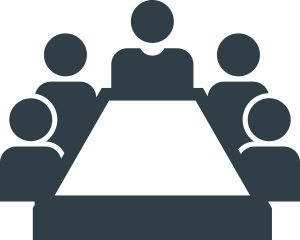 Board understands group finances, market position, industry changes
Able to make decisions at a pace that matches market developments
Board decisions binding on group
Board dedicates its time to governance, not management
Board effectively delegates management operational duties to committees, CEO, and management team
Source: Advisory Board interviews and analysis.
[Speaker Notes: Before we get into the specifics, let’s define effective board leadership.

Advisory Board research shows there are three guiding principles for an effective medical group board:
The board must be dedicated to the organization as a whole, not focused on individual practices or constituencies. This also means the board should be focused on the group’s long-term interests, not just on what benefits physicians in the immediate term.
The board must be focused on governance, not management. I’ll explain what I mean by this on the next slide.
The board must be effective at executing its role. It must have complete authority, delegate that authority effectivity, and run efficient meetings.

Now that we know what makes a board effective, let’s discuss the role of the board and what that means at an individual level.]
The governance-management distinction
Roles of the Board and CEO in independent groups
Board governs
CEO manages
Makes high-level decisions
Debates, deliberates, delegates
Reviews, approves proposals
Raises concerns, questions
Plans, organizes, implements
Makes operational decisions
Manages, develops staff
Communicates, engages
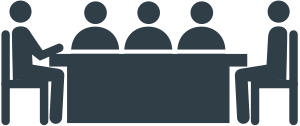 Source: Advisory Board interviews and analysis.
[Speaker Notes: First let’s talk about where the board spends its time. 

Ultimately, every operational, staffing, or accounting issue rolls up to the board. But, if the board spends its time and energy on operations, it will not be able to focus on the things that are more important in the long-term, like setting strategy for the organization and making hard decisions about things like investments and culture.

Prioritizing board time comes down to the distinction between governance and management. Effective boards engage in high-level thinking and set vision, monitor performance, and make major decisions—the tasks outlined on the left of this slide. 

Whereas, management is focused primarily on day-to-day operations and execution of the directional guidance that the governing body gives—the tasks on the right of this slide. Effective groups delegate management duties to the CEO and committees to free-up board time for strategy.]
Core responsibilities of a governing board
Ongoing and annual roles of the board
Ongoing oversight responsibilities
Annual tasks completed by the board
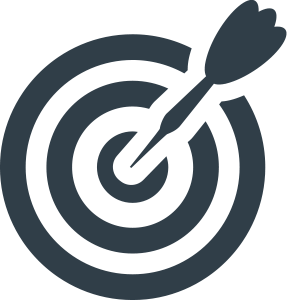 Set goals and strategic plans in collaboration with CEO
Financials: Review financial health indicators, hold management accountable for deviation from goals
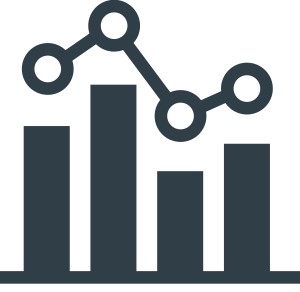 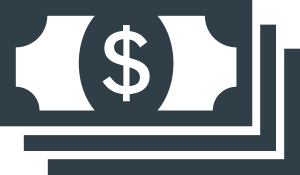 Review and approve budgets prepared by management
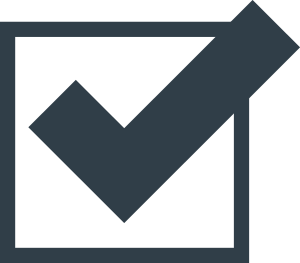 Quality: Establish and monitor targets for quality, patient satisfaction, access, and cost
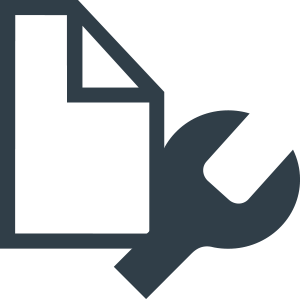 Review and approve updates to group-wide policies
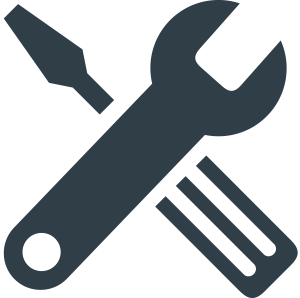 Management Performance: Monitor progress towards strategic goals, ensure succession plans in place
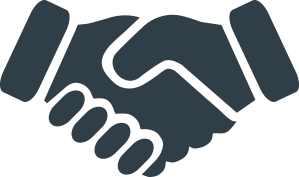 Make major decisions regarding M&A and outside investments
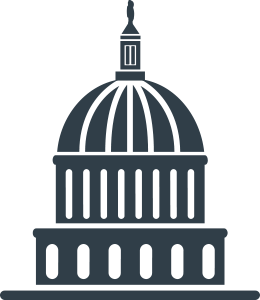 Compliance: Ensure compliance with state/federal laws, taxes, internal obligations (benefits, pensions)
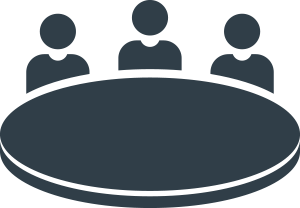 Establish policies for board member conduct; review internal processes
Source: Advisory Board interviews and analysis.
[Speaker Notes: So what does governance look like? The board has a number of core strategic responsibilities. 

These can be divided into ongoing oversight of performance metrics and annual tasks:
Ongoing oversight: Boards must exercise oversight of group finances, quality, management performance, and compliance to ensure the group is meeting its goals. A few examples of metrics the board should continuously monitor are listed on the left.
Tasks completed by the board: In addition to the responsibilities listed on the left, the board must also tackle several big decisions each year. A few examples of tasks that fall into this category are developing a strategic plan, approving the budget, and making acquisition decisions.]
Board member fiduciary duties
Fiduciary
An individual entrusted to act on behalf of someone else; Board members have three core fiduciary duties
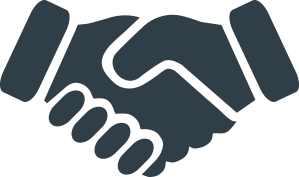 1
Duty of Care: Act in good faith with the care of an ordinary prudent business person
Obligation to oversee and monitor all aspects of organizational performance
Board must obtain proactively and disclose any available information that are matters of concern for the board (e.g. finances and assets, care quality, personnel, and reputation)
2
Duty of Loyalty: Put interests of the organization as a whole, before all others
Expectation to keep content of board discussions confidential
Must disclose all personal conflicts of interest; public disclosure of all fiduciary-shareholder transactions is legally required of non-profit board members
Duty of Obedience: Comply with corporate by-laws and federal and state law
Ensure compliance with all regulations and internal governing documents; in non-profit settings the board must also advance mission and charitable purpose of the organization
3
Source: Advisory Board interviews and analysis.
[Speaker Notes: To make decisions, board members must keep the interests of shareholders in mind.

This is important because board members are elected to serve as fiduciaries of the corporation. A fiduciary is an individual entrusted to act on behalf of someone else—in our case the physician shareholders. 

Board members owe three fiduciary duties to shareholder and can be held legally responsible by their shareholders for failing to fulfill these duties

The three core fiduciary duties are: 
Duty of Care (includes duty of oversight): Board members are obligated to act in good faith and oversee and monitor all aspects of organizational performance. This means the board should proactively obtain reasonably available information and disclose any knowledge they have around the organization’s finances, assets, care quality, personnel, and reputation in order to make the best and most well-informed decisions on behalf of the organization.
Duty of Loyalty: Board members must put the interest of the organization as a whole before all others, including personal interests (e.g. investments, roles at other organizations) and constituency interests (e.g. board member’s specialty or care site). To uphold this duty, board members must keep board discussions confidential and disclose conflicts of interest.
Duty of Obedience: Board members must comply with corporate by-laws, internal governing documents, and state and federal law. In non-profit settings, to uphold duty of obedience boards must also make decisions to advance the mission and charitable purpose of the organization.]
Ten principles for board member conduct
Tips for making the most of board service
1
Focus on shareholder interestsAs a fiduciary, make decisions to fulfill long-term shareholder goals
6
Be careful but decisiveResolve issues in a timely fashion in response to a rapidly changing market
2
Speak with one voiceKeep discussions confidential and avoid speech that undermines board decisions
7
Stay positiveAvoid making critical, incendiary or accusatory comments
3
Do your homeworkReview relevant internal and external materials; be prepared for meetings
8
Manage discussion lengthStick to the agenda to make the best use of time and maintain engagement
4
Don’t be afraid to askAsk probing questions to raise potential concerns and ensure accountability
9
Play to your strengthsUnderstand the skills and experience you bring; lead in those areas
5
Engage in respectful debateProductive disagreement and debate are key to decision making
10
Be a championAdvocate for your organization within the community and the executive team within the organization
Source: Advisory Board interviews and analysis
[Speaker Notes: Your fiduciary responsibilities should always be top-of-mind as a board member. But being an effective contributor to the board also requires strong interpersonal and time management skills. 

We’ve compiled a list of ten principles for board member conduct to help new board members make the most of their board service:
Focus on shareholder interests. As a fiduciary, the board should focus on the long-term goals of the shareholder.
Remember that the board speaks with one voice. Keep board discussions confidential; ensure all private communications are fully consistent with board decisions and communication plan; avoid actions or speech that undermine board decisions even when one disagrees with the board majority.
Do your homework. Come to meetings prepared. Review all relevant internal and external materials and pursue continual education on industry and local trends.
Don’t be afraid to ask. Each board member is responsible for asking probing questions that ensure board and management accountability, and raise potential concerns.
Engage in respectful debate. Productive disagreement and debate are key to effective governance.
Be careful but decisive. To lead the group in a rapidly changing market and support the CEO board members must be thorough, but resolve issues in a timely fashion.
Stay positive. Negativity from leadership has great impact. Avoid critical, incendiary, and accusatory comments.
Manage discussion length. Complete discussion within the time specified by the agenda to make the best use of valuable board time and ensure board member engagement.
Play to your strengths. Understand the unique experience and skillset you bring to the table, and lead in those areas.
Be a champion. Advocate for your organization within the community, and for the board and executive team within the organization.

Optional discussion: Ask tenured board members to share additional tips and advice with new members of the board:
Is there anything you would add to this list?
Which of these principles was most valuable in your fist year of board service?]
Aim to develop change management skills over time
Progression of board training
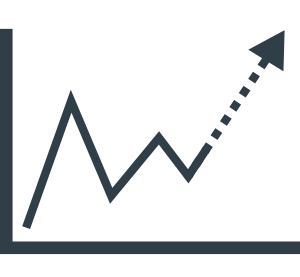 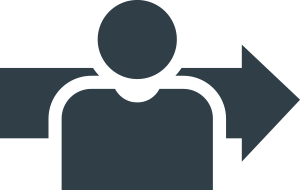 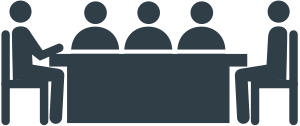 Fiduciary duties
Governance 101
Market trends
Business plan development
Influence and persuasion
Difficult peer-to-peer conversations
Strategy development
Board governance
Change management
Source: Advisory Board interviews and analysis.
[Speaker Notes: In addition to your formal roles and responsibilities as a board member, I want to stress the importance of ongoing self-education. In today’s rapidly changing healthcare market, we need board members to understand the competitive landscape and build the change management skills needed to win buy-in for board decisions. 

We recommend focusing on the following three areas:
Governance: The board should have a strong understanding of good governance—much of what we covered today. That being said, board members should strive to stay up-to-date on internal governance policies and uphold fiduciary duties.
Strategy development: Because the board contributes to and approves the strategic plan and budget, board members need to understand national and local market trends and develop business skills—in additional to their clinical expertise.
Change management: Increasingly we need board members to be change leaders as we need to make difficult decisions with long-term consequences. Some important change management skills to develop as a member of the board are persuasion, to gain buy-in for group-wide initiatives, and having difficult conversations with peers about the rationale for a particular decision.]
Tools to support board development
Advisory Board resources by stage of training
Foundational
Strategic
Change Management
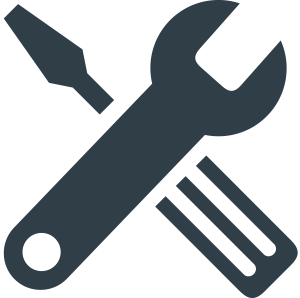 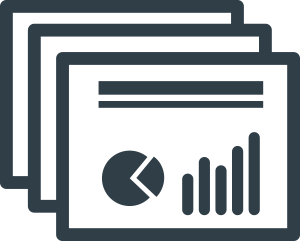 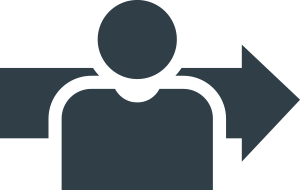 Independent Medical Group Governance Resource Library
Ready-to-Use Slides for Physician Leaders
The Physician Executive’s Guide to Change Leadership
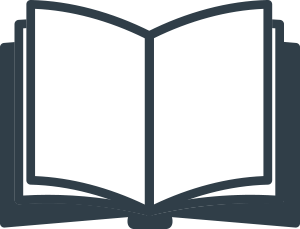 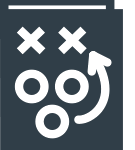 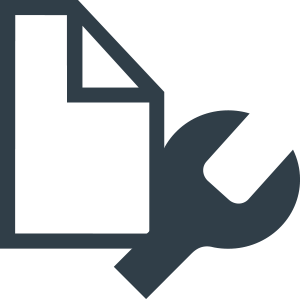 Evolving Independent Medical Group Governance
Independent Medical Group Strategic Plan Template
Tools to Communicate Across the Physician Enterprise
Source: Advisory Board interviews and analysis.
[Speaker Notes: To support you in building skills and expertise in each of these areas, we’ve mapped the top Advisory Board resources to each stage of board member training on this slide.

Use this as a starting point for your self-education.

Optional discussion:
As we develop this year’s onboarding and leadership training curriculum, what topics from today’s discussion are you most interested in?
Which areas would you like organizational support in skill building?]